Ukuran Pemusatan (2)
Data berkelompok
Digunakan untuk menghitung nilai ukuran-ukuran pemusatan untuk data dengan jumlah yang banyak
Agar lebih cepat, proses perhitungan dibantu dengan membuat terlebih dahulu tabel distribusi frekuensi
Tabel Distribusi
Rata-rata (Mean)
Rata-rata :
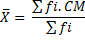 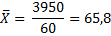 Median (1)
Tentukan letak median :
	- Lihat kolom Fk (frekuensi kumulatif)
	- Tentukan titik tengah dari jumlah data (      )
	- Tentukan interval dimana titik tengah berada
Tentukan nilai median :
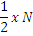 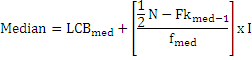 Median (2)
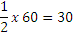 Letak median :

Median terletak pada interval ke – 5
Nilai median :
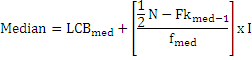 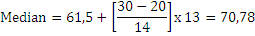 Modus ( 1)
Tentukan letak modus :
	- Lihat kolom f (frekuensi)
	- Tentukan frekuensi terbesar
	- Tentukan interval dimana f terbesar berada
Tentukan nilai modus :
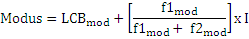 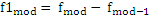 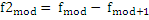 Modus (2)
Letak modus : frekuensi terbesar = 20
Modus terletak pada interval ke – 6
Nilai modus :
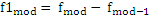 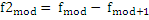 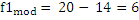 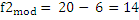 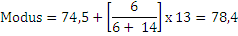 Kuartil (1)
Tentukan letak kuartil :
	- Letak Q = nilai yang ke 
	
	- Lihat kolom Fk (frekuensi kumulatif)
	- Tentukan interval dimana Q berada
Tentukan nilai kuartil :
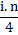 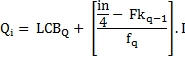 Kuartil (2)
Tentukan letak kuartil :
	- Letak Q3 = nilai yang ke 
	
	- Q3 terletak pada interval ke - 6
Tentukan nilai Q3 :
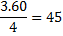 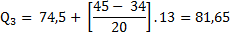 Desil (1)
Tentukan letak desil :
	- Letak D = nilai yang ke 
	
	- Lihat kolom Fk (frekuensi kumulatif)
	- Tentukan interval dimana D berada
Tentukan nilai desil :
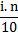 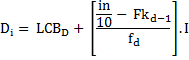 Desil (2)
Tentukan letak desil :
	- Letak D6 = nilai yang ke 
	
	- D6 terletak pada interval ke - 6
Tentukan nilai D6 :
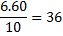 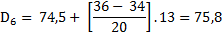 Persentil (1)
Tentukan letak persentil :
	- Letak P = nilai yang ke 
	
	- Lihat kolom Fk (frekuensi kumulatif)
	- Tentukan interval dimana P berada
Tentukan nilai persentil :
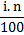 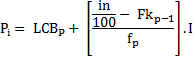 Persentil (2)
Tentukan letak persentil:
	- Letak P80 = nilai yang ke 
	
	- P80 terletak pada interval ke - 6
Tentukan nilai P80 :
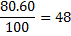 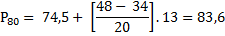